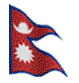 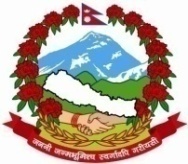 Third  Regional Workshop  on Production  and Use of Vital Statistics
26-30 May 2014, in Daejeon, Republic of Korea
Presented by: Ashok Kumar Bhattarai, Director
Statistics Office, Morang
Central Bureau of Statistics, Nepal
History of Civil Registration in Nepal

Before 1977, Village Pancyat act 1961 had mentioned to collect the birth and death to its territory.
Central Bureau of Statistics (CBS) and family planning related agency had started pilot project to study the CR but not continued it and abandon after some year.
Civil Registration system is started since 1977 covering 10 District in the initial phase.
All 75 Districts covered in 1990.
Organization structure of CRVS

Main authority to register the vital events is Ministry of Federal Affairs and Local Development in Nepal.
Population and Vital Registration Management Section of MoFALD is the central authority for this purpose.
PVRMS chief is designated as Registrar.
75 District Development Committee Offices has co-ordinates the central office and local registror offices.
Offices of 3915 vdcs and ward of 58 municipalities are the local registrar offices.
Government of Neapl has proclaimed 72 municipalities early of this months, so the number  of VDCs  decreases and there are 130 municipalities ward office for vital registration process.
Secretary of the Village Development Committee and ward secretary of the Municipalities are designated as local registrar.
[Speaker Notes: r]
Act and Regulation for Registration

Birth death and other personal events  registration act 1976
Birth death and other personal events  registration regulation 1977
Local self governance act 1998.
Directions to the local registrar 2010.

Vital events

Birth, Death, Marriage, Divorce and Migration events are considered as vital events in Nepal.
Informant to Register the Events

For birth and death registration, Informant should be the head of the family and in absence of him/her the eldest member of the family.
For marriage registration, bride and bridegroom both should be the important.
For divorce, husband or wife (one member) would be the informant and the divorce paper of the court should be attached with the application.
For migration, the head of the family in case of migration of family.  In case of single person who is migrated should be the informant.
Period of Registration

The events should be registers within 35 days of happening of events.
After 35 days the events register with delay fee or fines.
The fine is maximum up to NRs 50.
Procedure of Registration and Reporting

Informant of rural areas should come Village Development Committee and for urban areas should  come to Municipalities for registration of the vital events.
Local registrar provides registration certificate to informants.    
Monthly reports of registration by Local Registrar to Registrar via DDC (District Development Committee)
Total number of registration of monthly, four monthly and annually are reported separately of each vital events to the central office.
Agencies Related to Vital Statistics

Ministry of Federal Affairs and Local Development for the registration of vital events. The agency has not further analysis of the information for the vital statistics.
The Survey conducted by the ministry of Health and Population is the main source of VS (DHS).
Another source of vital statistics is Population Census and other surveys conducted by Central Bureau of Statistics.
Changes of CRVS in last decades

The certificates of the vital events are provided in Nepali national language and English.
The awareness campaign and training to the Local Registrar in different District and Municipalities.
The ward secretary of municipalities are also designated local registrar.
The information certificate are reform fine, fees of the late registration are the resources of local bodies.
Budgets are located by local government to the program of Civil Registration System.
Continued……..
Software of vital events registration system is in pilot phase.
Comprehensive assessment and rapid assessment of CRVS is conducted in the thematic areas. (Legal, Coverage, ICD Codes, Causes of death and Data Quality).  
Exercise for modify  the current birth, death and other personal events  registration act 1976 and regulation 1977 is started.
Old records of vital events are now started to entry in computer.
District Statistics Co-ordination Committee has formed for improve the quality of statistics.
Different organization are working to improve CRVS  system and awareness campaign for registration (UNICEF, Plan International).
Limitations 

Low priority of Government.
Inadequate budget, personnel.
Lack of co-ordination among the related agencies.
Lack of training.
Awareness to registrar is low.
No compulsoriness of  registration and no need of vital registration documents for service delivery.
Since from 2010 registration data has not been published.
Lack of integration of vital statistics with other official statistics due to lack of further study of information from of the registration
Next Steps

Amendments of current acts and regulations of birth and vital events.
Computerizing the registration system and computerizing old records.
Co-ordination with other related agencies (MoHP and MoFALD  has moving to activate the related program).
Tie up the Civil Registration to other Government and Non-government service delivery system  is compulsory.
Data of Civil Registration in Nepal
Thank you